Counselor’s Corner
DECEMBER 2023
Ms. Freeman
Dates:
Counseling
Monthly Focus:
12/22-01/05-Winter Break
Good Citizenship
We will focus on the character education trait good citizenship for the month. Students demonstrate good citizenship by displaying these 5 traits: 
1. being respectful of other people and their property.
2. being respectful of school property.
3. following school rules.
4. displaying good character (responsibility, honesty, good listening, kindness).
5. giving back to the school community.
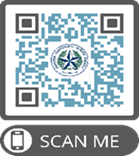 LET'S CONNECT!
ashley.freeman@houstonisd.org
(713) 696-2710
Happy, Healthy Kids TIP:
Children thrive on consistency, structure, and predictability. Develop a morning routine that looks the same every day to help you and your kids walk out the door with a smile!
Rincón del Consejero
DICIEMBRE 2023
Sra. Freeman
Dates:
Asesoramiento
Enfoque mensual:
12/22-01/05-Vacaciones de invierno
Buen Ciudadano

Nos centraremos en el rasgo de educación del carácter de buena ciudadanía para el mes. Los estudiantes demuestran un buen civismo al mostrar estos 5 rasgos: 
1. Ser respetuoso con otras personas y sus bienes.
2. Ser respetuoso con la propiedad de la escuela.
3. Seguir las reglas de la escuela.
4. Mostrar buen carácter (responsabilidad, honestidad, buena escucha, amabilidad).
5. Retribuir a la comunidad escolar.
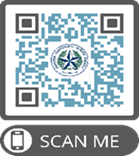 ¡CONECTÉMONOS!
ashley.freeman@houstonisd.org
(713) 696-2710
Niños felices y sanos CONSEJO:
Los niños prosperan con la consistencia, la estructura y la previsibilidad. ¡Desarrolle una rutina matutina que se vea igual todos los días para ayudarlo a usted y a sus hijos a salir por la puerta con una sonrisa!